Häc vÇn
Thø    ngµy     th¸ng    năm 2020Tiếng viÖtBµi 31 ua - ­a
ua
­a
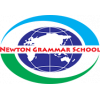 1. Lµm quen
cua
ngùa
c
ua
ng
ùa
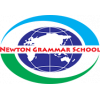 1. Lµm quen
ngê - ­a - ng­a - nÆng - ngùa
cê - ua - cua
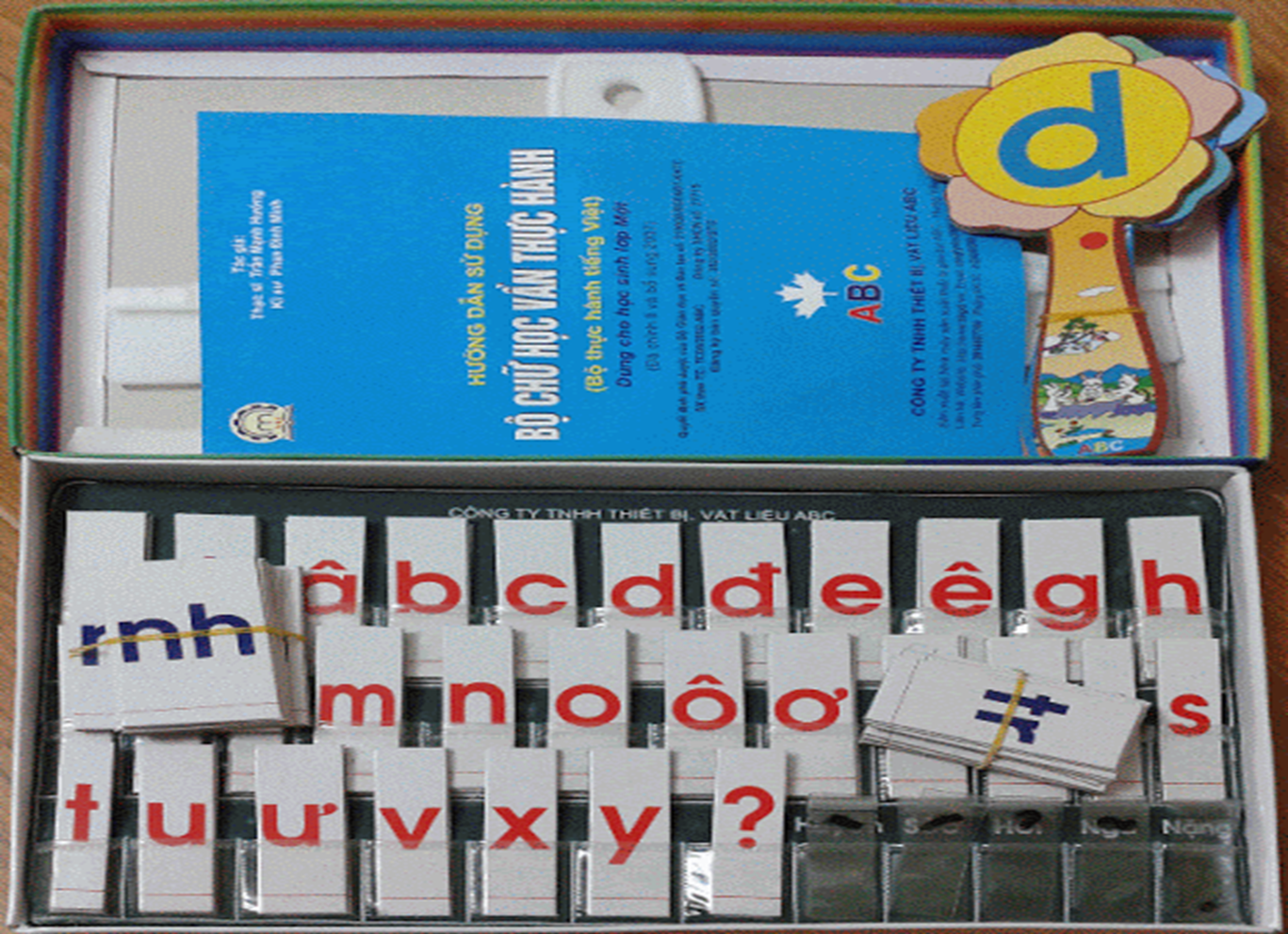 2. TiÕng nµo cã ©m ua? TiÕng nµo cã ©m ­a ?
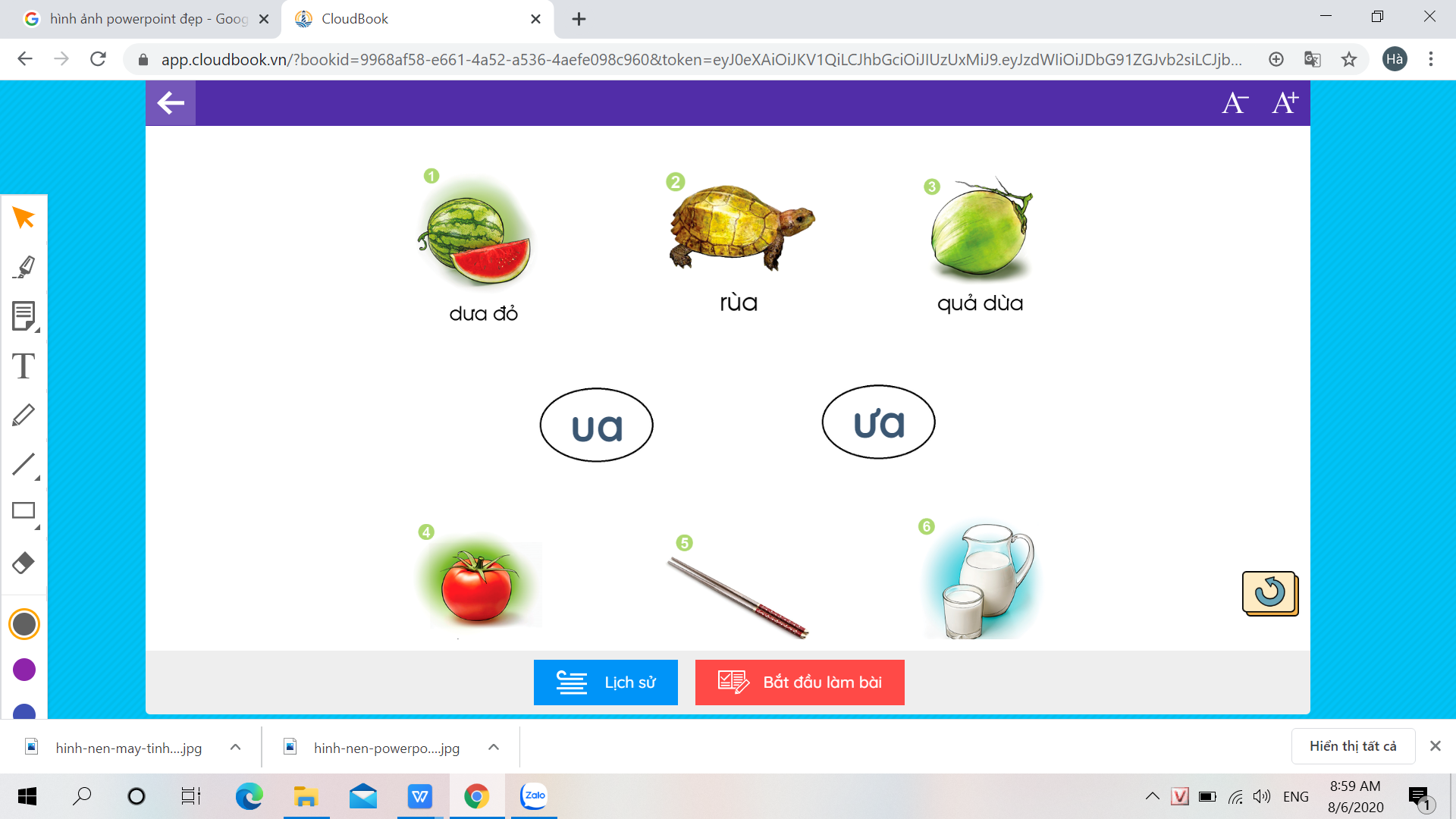 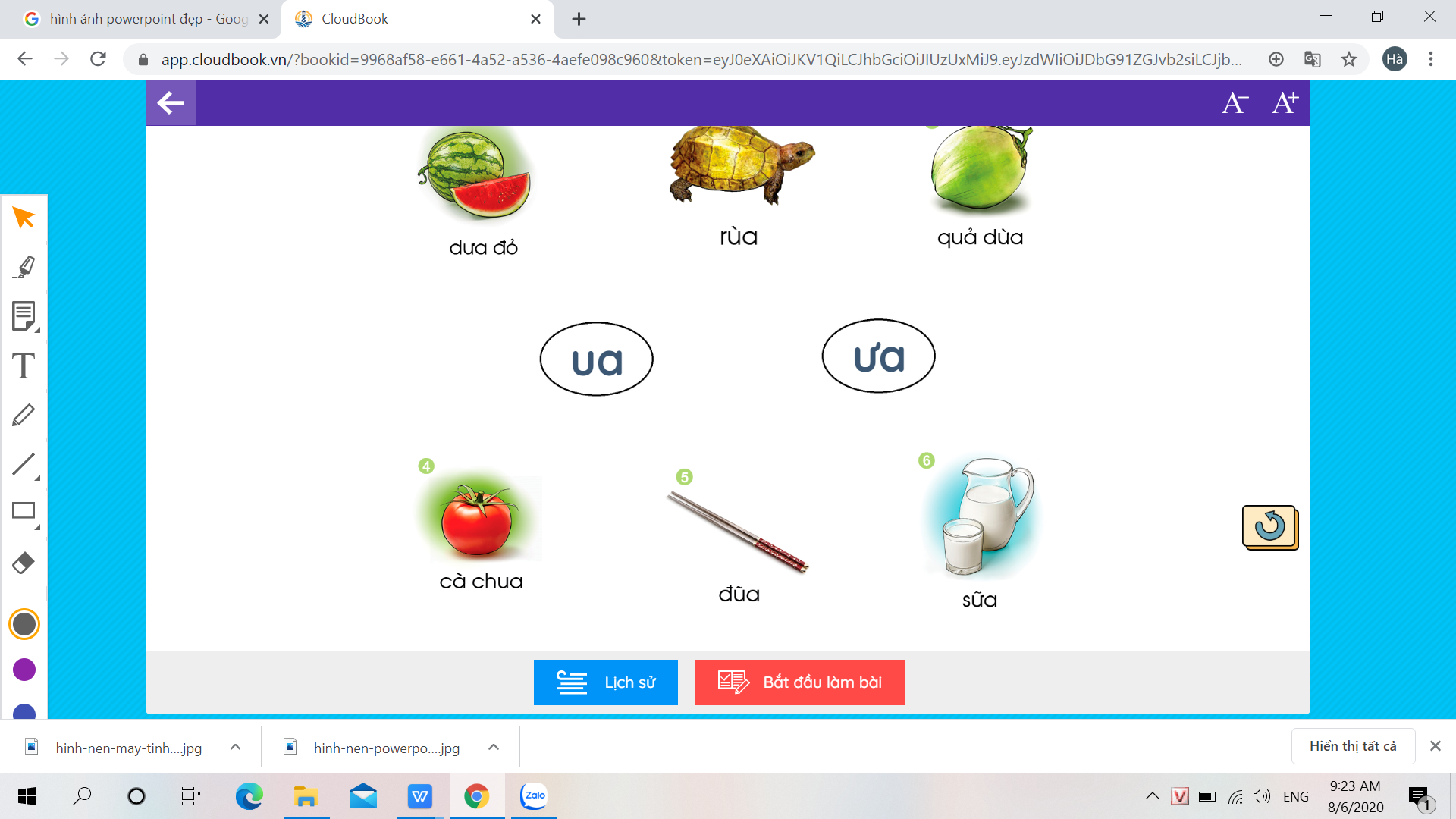 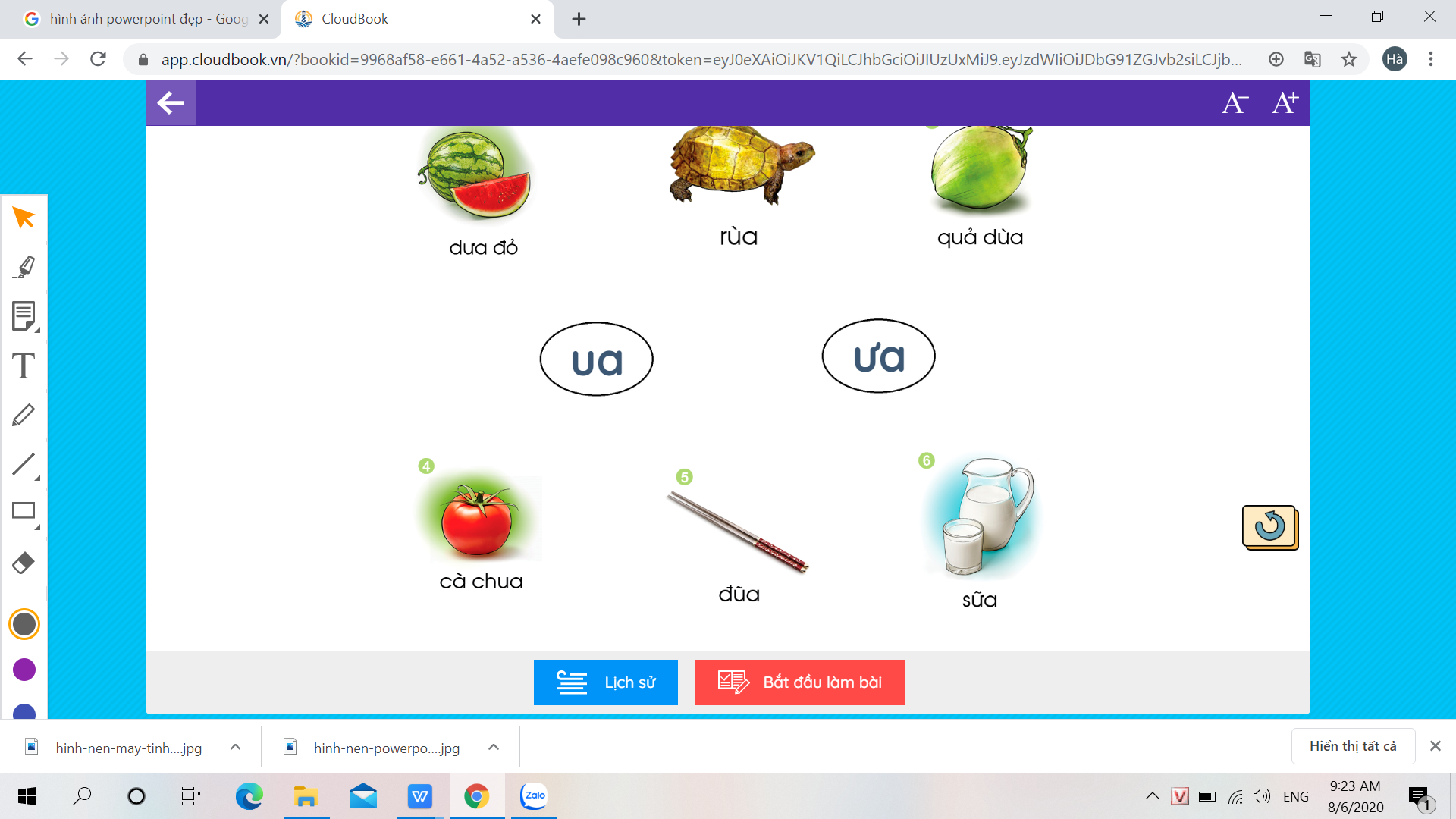 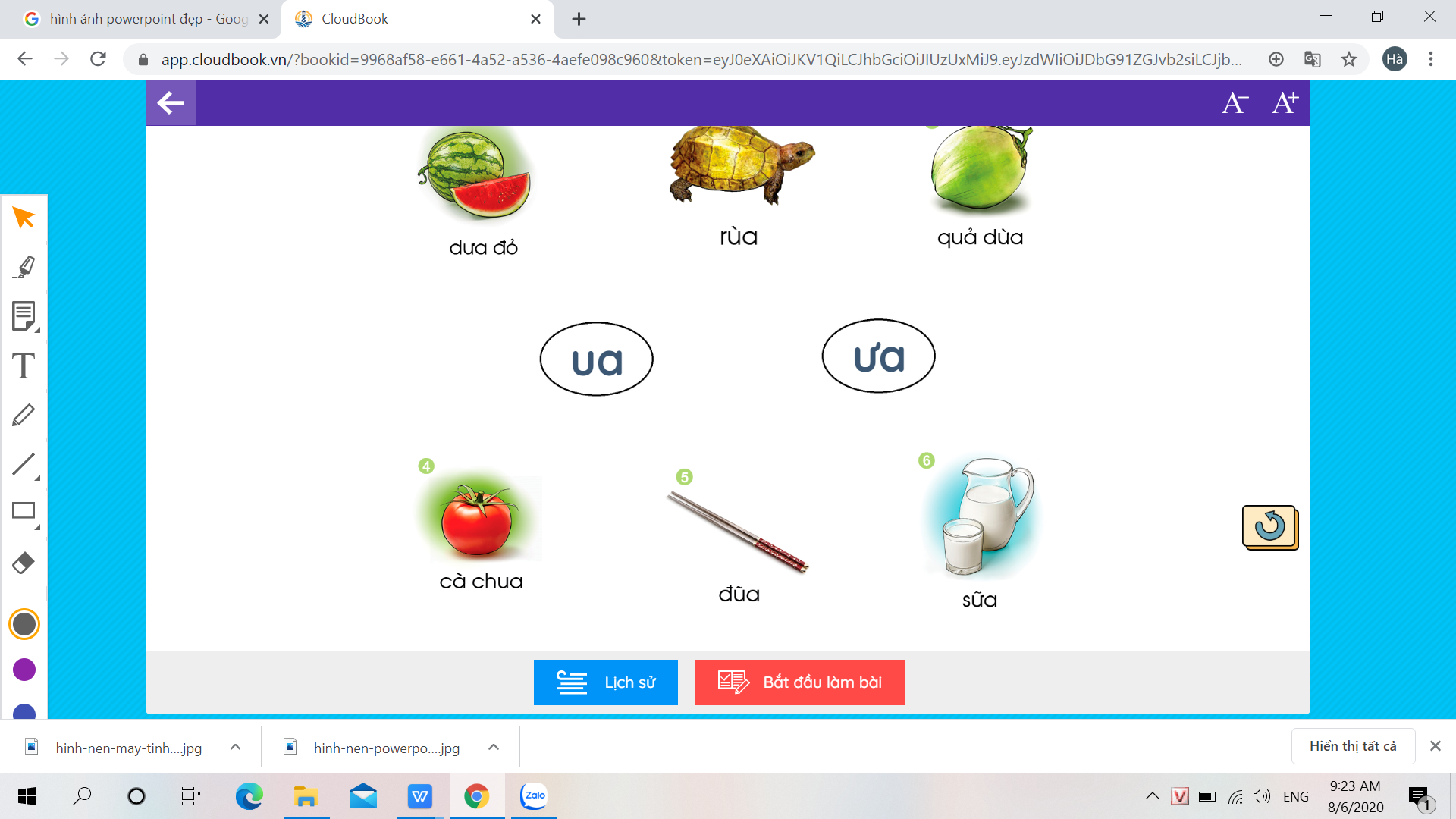 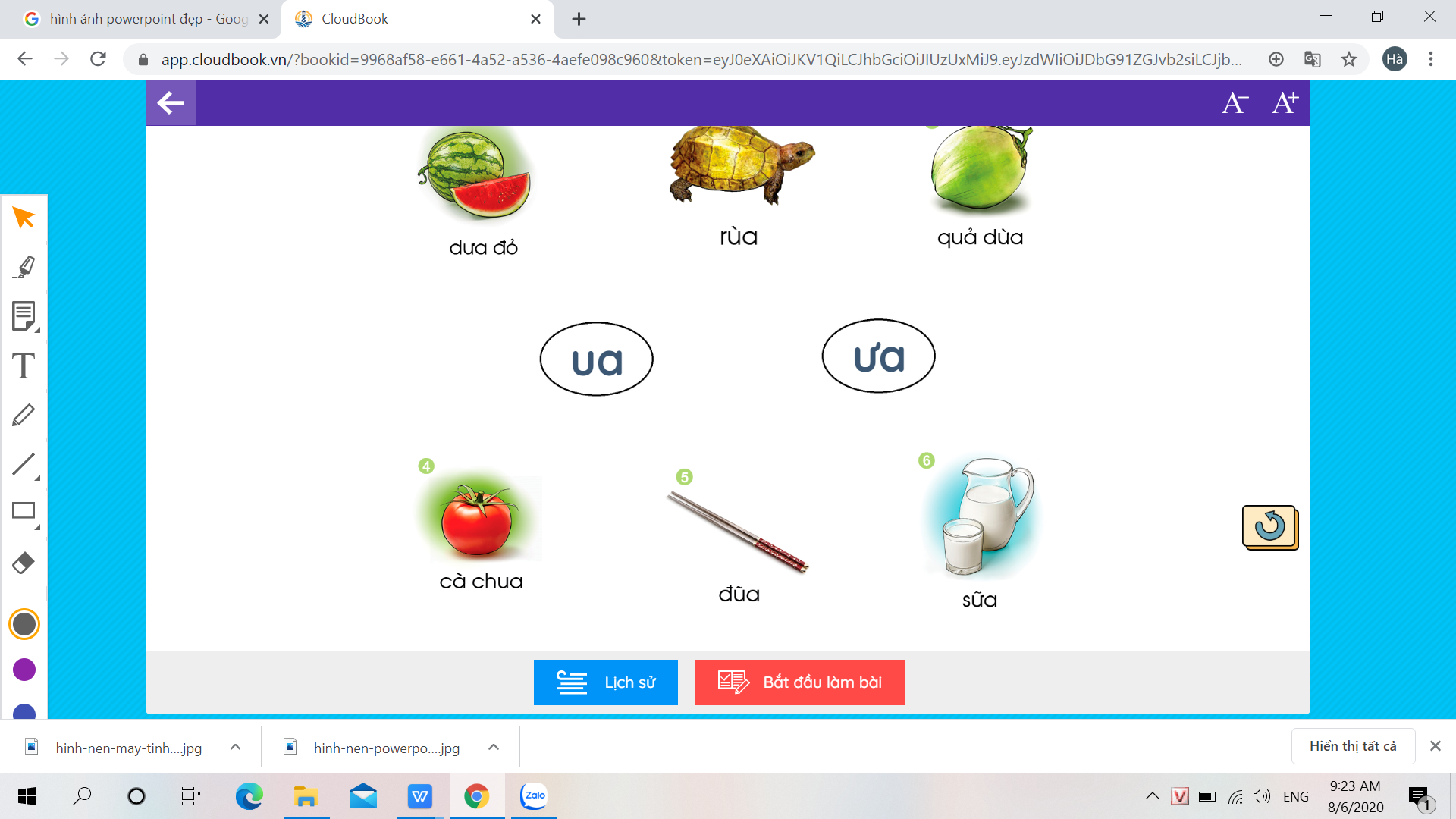 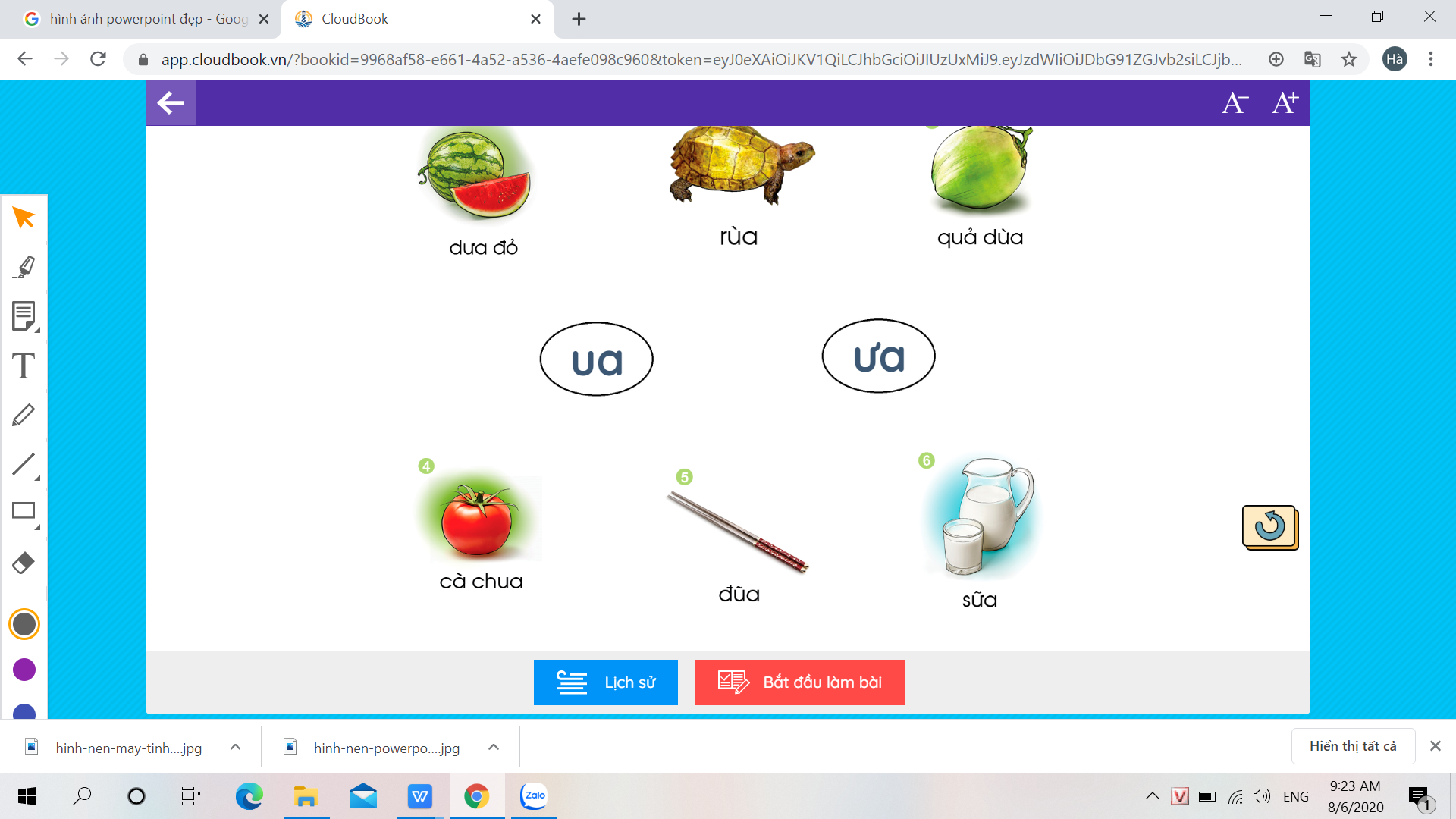 Th­ gi·n
3. TËp ®äc
GhÐp ®óng
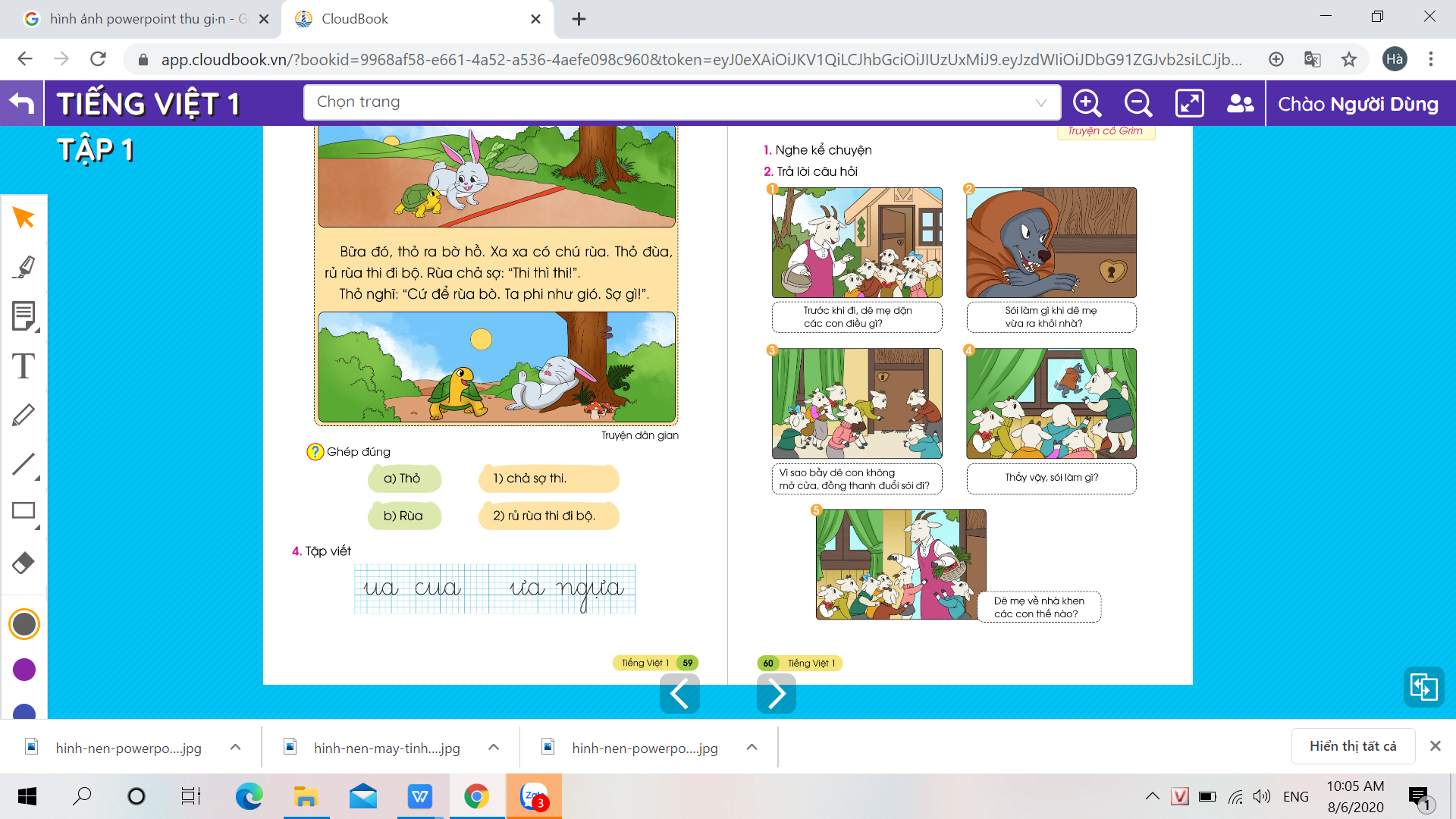 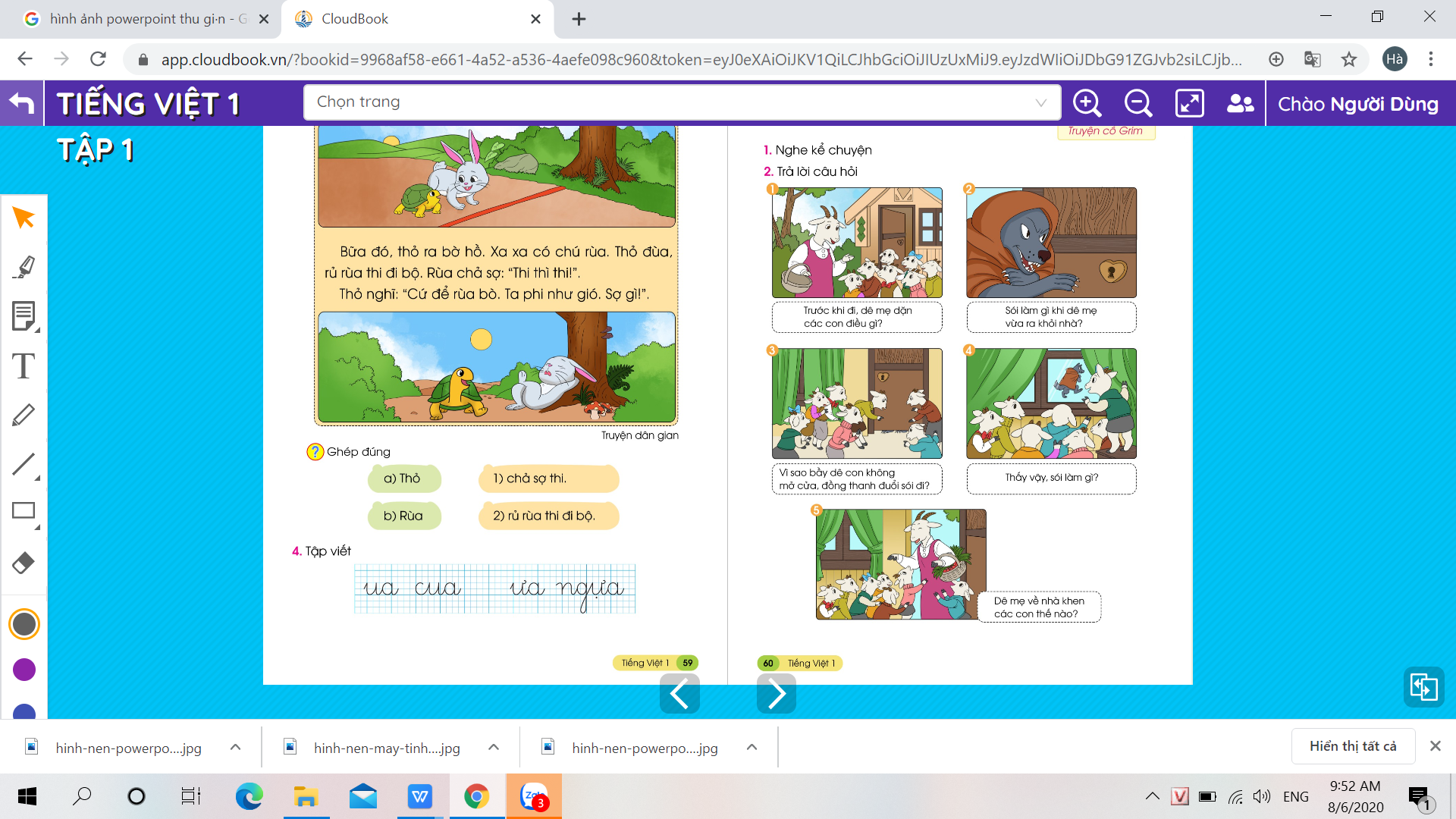 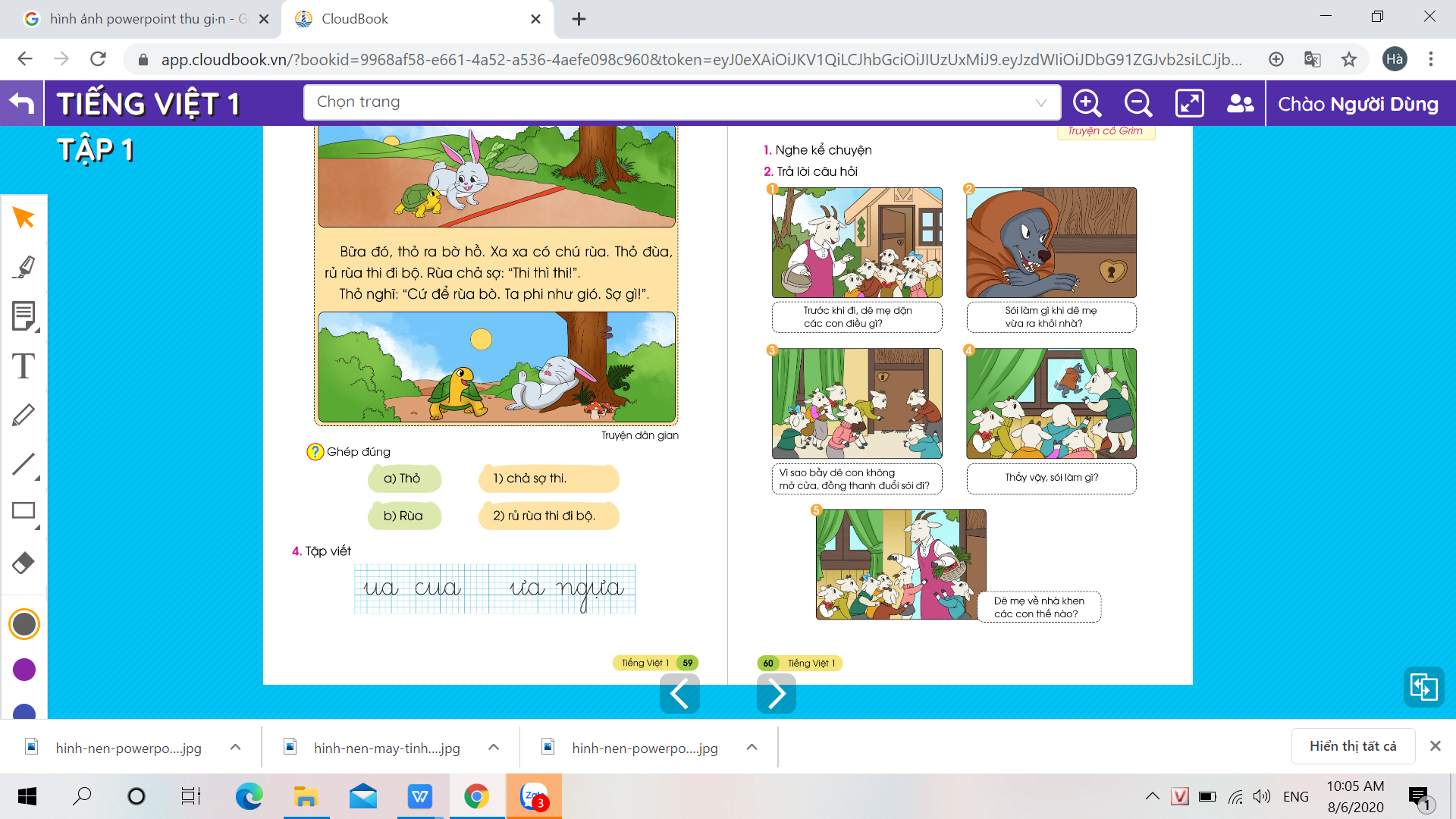 4. Tập viết
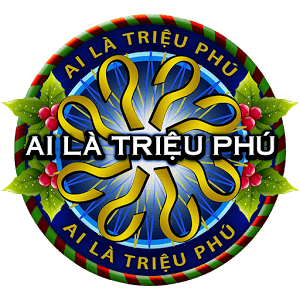 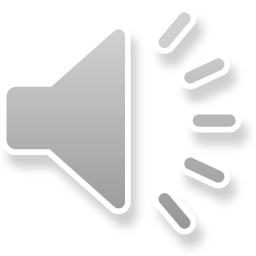 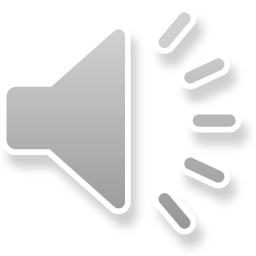 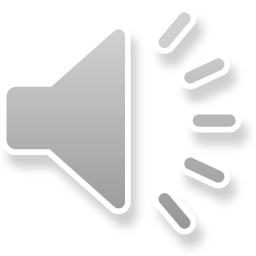 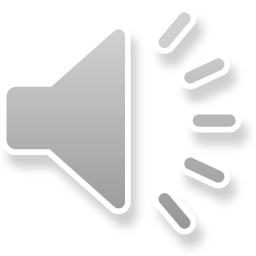 ĐiÒn vào chç chấm cà ch...........  ?
A. ua
B. ưa
C. ia
D. iu
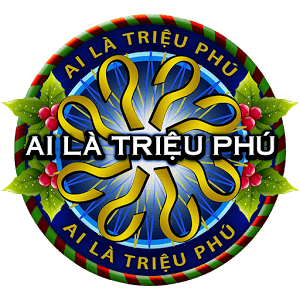 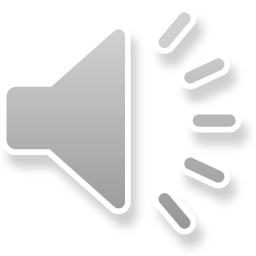 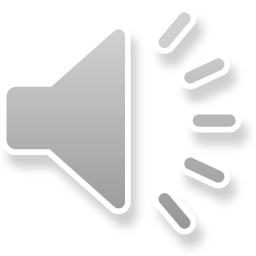 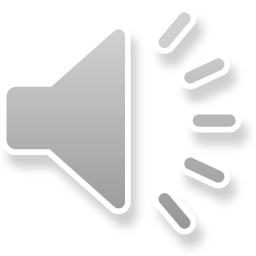 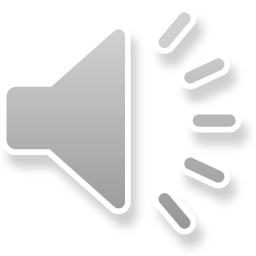 Điền vào chỗ chấm  cơn m...... ?
A. ia
B. ưa
C. iªm
D. ­¬m
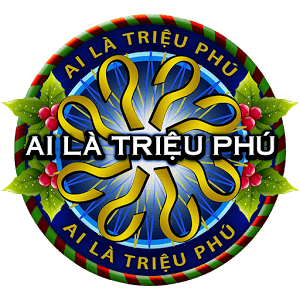 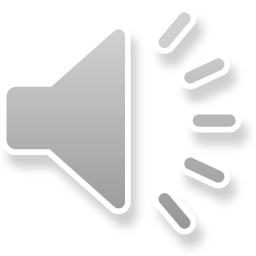 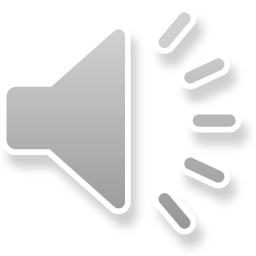 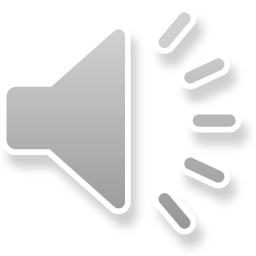 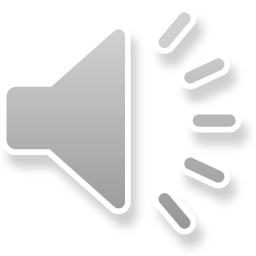 Điền vào chỗ chấm quả d.....?
A. em
B. ơp
C.ưa
D. ăc
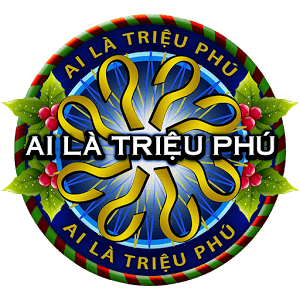 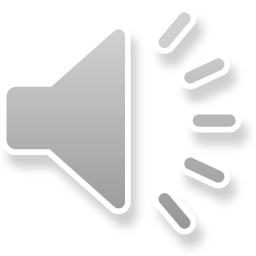 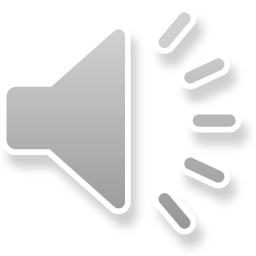 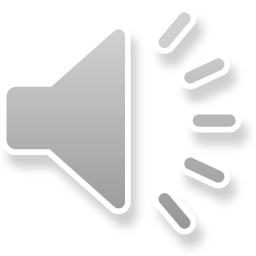 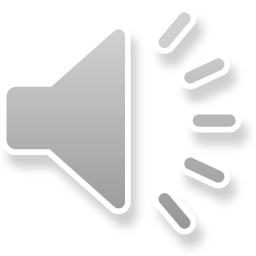 Điền vào chỗ chấm thi đ....... ?
B. ăn
A. up
C. at
D. ua